Introduction to Linux and Commands
Southgreen, http://southgreen.fr
[Speaker Notes: Jours précédents : utilisation d’outils bioinfo sous windows et au travers d’interface web. Tous les outils utilisés sont installés sous un serveur linux et quand on manipule des fichiers de données volumineux, on est obligé de les utiliser directement sous le serveur linux et il est alors indispensable de connaître linux

 Aujourd hui introduction à linux avec l apprentissage d’un grand nombre de commande qui vont permettre facilement de manipuler et analyser des fichiers qui sont volumineux

Demain matin : utilisation de ces commandes de façon concrète sur des séquences enviyées par une plateforme de sequençage avec aussi lancement de quelques logiciels bioinformatique (blast, suite EMBOSS)

Demain am : Initiation à l’annotation de séquence et dans notre cas un BAC de caféier (artemis, blast, prédiction ab initio)]
Program
Goals 
	Presentation of the Linux OS
	The basis for a good starting point with Linux

Applications
	Knowing the basic Linux command
	Files manipulations (sort, cut, wc, tr)
 	Sorting and filtering data (grep / sed / awk)
 	Use of bioinformatics software in command-line
[Speaker Notes: Présentation de linux
 Apprentissage de base pour bien commencer avec linux

Connaître les commandes de base sous linux
 Manipulation de fichiers (sort, cut, wc, tr)
 Trier et filtrer des données (grep / sed / awk)
 Lancer des logiciels bioinformatiques en ligne de commande]
Introduction to Linux
1970 : UNIX operating system created 

 Numerous forks : Ultrix, AIX, SunOS & Linux (1991)

 Free system, solid, stable and wide array of machines

 Multi-tasking/multi-user system
	One task or process = software
	Multi-tasking : several process can be run in the same time
Multi-user system : several users can use the system in the same time
Tasks are protected, some can communicate

 Files within a tree representation of files and folders
[Speaker Notes: Début 1970 : création du système d’exploitation UNIX

 Plusieurs variantes : Ultrix, AIX, SunOS et Linux (1991)

 Système libre, robuste et multi-plateforme

 Caractéristiques d’Unix et Linux; Linux = système d exploitation proche système Unix et a donc les caractéristiques de Unix

 Système multi-utilisateur, multi-tâche

 Une tâche ou un processus = programme
 Plusieurs utilisateurs peuvent travailler en même temps; chaque utilisateur peut effectuer une ou plusieurs tâches en même temps

 Les taches sont protégées; certaines peuvent communiquer

 Fichiers répartis dans une arborescence de fichiers et répertoires



Multi plateforme materielle 

pouvant être exécuté sur différentes plates-formes matérielles : x86 (c'est-à-dire des plates-formes à base de processeurs Intel, AMD, etc.), Sparc, PowerPC, Alpha, ARM, etc. 
Ainsi le système Linux peut fonctionner aussi bien sur des ordinateurs personnels que des consoles de jeu ou des assistants personnels !  Linux est ainsi un système multi plate-forme. Il est également multi-utilisateurs (plusieurs personnes peuvent en même temps travailler sur le même ordinateur), mais aussi multi-tâches (plusieurs applications peuvent être lancées en même temps sans qu'aucune n'affecte les autres) et multi-processeurs.  Linux est considéré comme un système fiable, robuste et puissant. Il est d'ailleurs capable de fonctionner avec très peu de ressources sur des ordinateurs bas de gamme très peu puissants.]
Introduction to Linux
The kernel manage the basic system tasks :
 System init 
 Resources and processes management
 Files managements
 Inputs/Outputs managements

 User communicates with the kernel through the Shell command-lines. Shells are also programming language  

 Shell & text commands are the basic system interface
SHELL
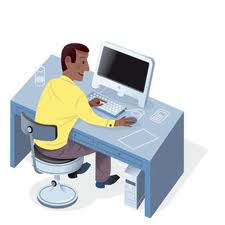 Output
KERNEL
Input
[Speaker Notes: Le noyau (kernel) gère les tâches de base du système :
 initialisation du système 
 la gestion des ressources
 la gestion des processus
 la gestion des fichiers
 la gestion des Entrées/Sorties

 L’utilisateur communique avec le noyau par l’intermédiaire d’un SHELL via des lignes de commande. Les shells sont aussi des langages de programmation  

 Shell et commande en mode texte forment l’interface de base au système]
Several Linux Distribution
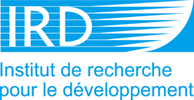 SOFTWARES
SHELL
A distribution =  Kernel with softwares
KERNEL
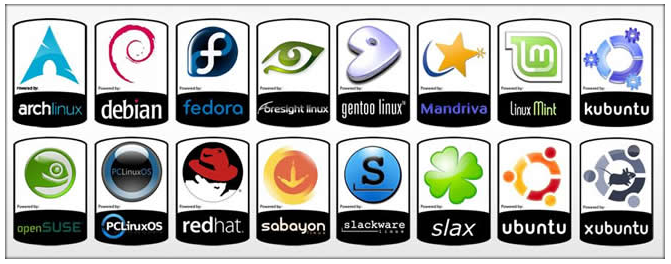 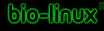 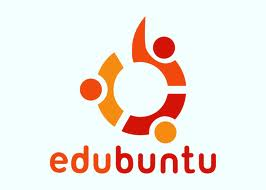 [Speaker Notes: Presen]
Several Linux Distribution
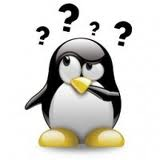 How to find out my linux distribution and version number?
cat /etc/issue		Give the distribution name
uname –a		Give the Kernel version
Site officiel de linux : 	http://www.linux.org
Lea-linux : 			http://www.lea-linux.org
Wiki : 				http://fr.wikipedia.org/wiki/Linux
Liste des distributions : 	http://linux.org/dist/
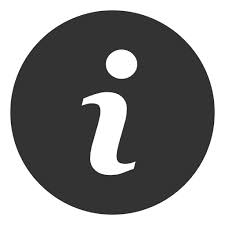 [Speaker Notes: Presen]
Why using Linux ?
Numerous small programs/commands in the “Shell” very powerful
 Easy to develop workflow to link programs/commands between them
 A lot of free bioinformatics programs available
 Not necessary to waste power resources to manage graphical windows
 90% of Servers are on Linux

Negative point : friendliness ? No... Graphical interfaces, high-level of user-experience.
[Speaker Notes: Pour utiliser la puissance des lignes de commandes disponibles sous linux (cf. shell)

 Facilité de lier des commandes et de les automatiser

 La majorité des outils bio-informatiques fonctionnent sous linux

 Les serveurs utilisés sont sous linux

 Point négatif : convivialité
=> Pas tant que ça… montrer bureau biolinux et ouvrir terminal (taper les 2 commandes uname et cat /etc/issue]
The Shell… Introduction
Interpreter for command-lines and programming language
 
 Interface between user and kernel/system on behalf of command-lines

 Various shells : sh (Bourne shell), bash (Bourne again shell), csh (ksh)
SHELL
KERNEL
echo $SHELL 			Give the Default Shell
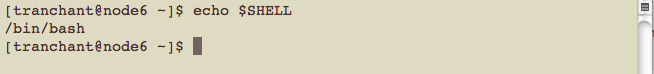 [Speaker Notes: I L’utilisateur communique avec le noyau par l’intermédiaire d’un SHELL via des lignes de commande. 

 nterpréteur de commande et langage de programmation


 Interface entre l’utilisateur et le système d’exploitation grâce au lignes de commande

 Plusieurs shells : sh (Bourne shell), bash (Bourne again shell), csh (ksh)

echo $SHELL 			affiche le shell installé/utilisé par défaut]
The Shell… Introduction
The command line is more efficient and faster than a graphical interface

  Easy scriptable

  They are launched through a terminal, in local or distant, through a Secure Shell Connexion (SSH), w/o graphical interface
[Speaker Notes: I L’utilisateur communique avec le noyau par l’intermédiaire d’un SHELL via des lignes de commande. 

 nterpréteur de commande et langage de programmation


 Interface entre l’utilisateur et le système d’exploitation grâce au lignes de commande

 Plusieurs shells : sh (Bourne shell), bash (Bourne again shell), csh (ksh)

echo $SHELL 			affiche le shell installé/utilisé par défaut]
Connection from a Windows desktop
Run Mobaxterm
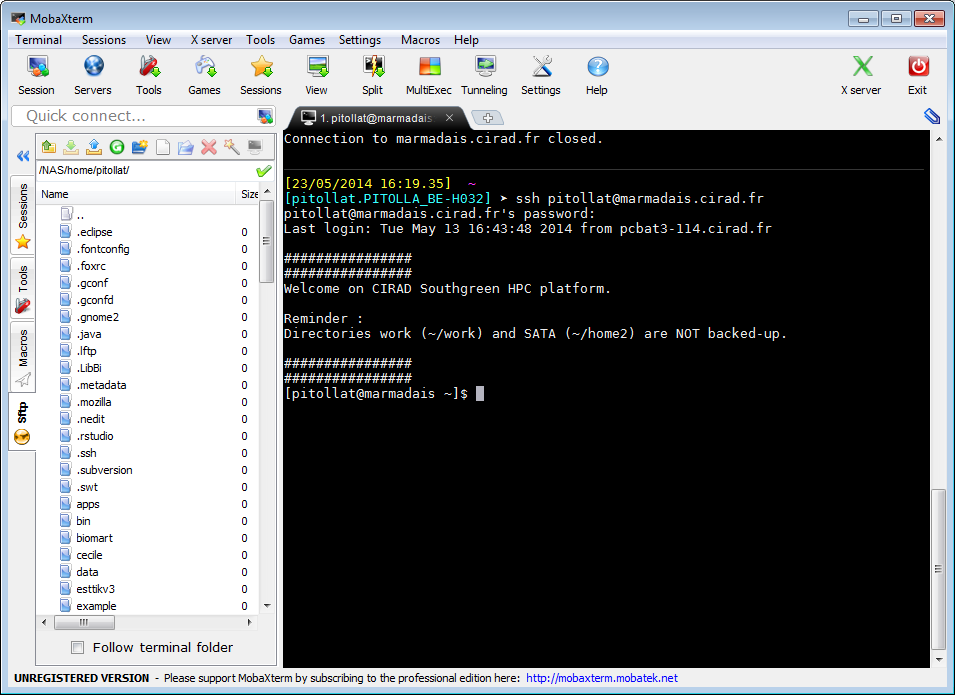 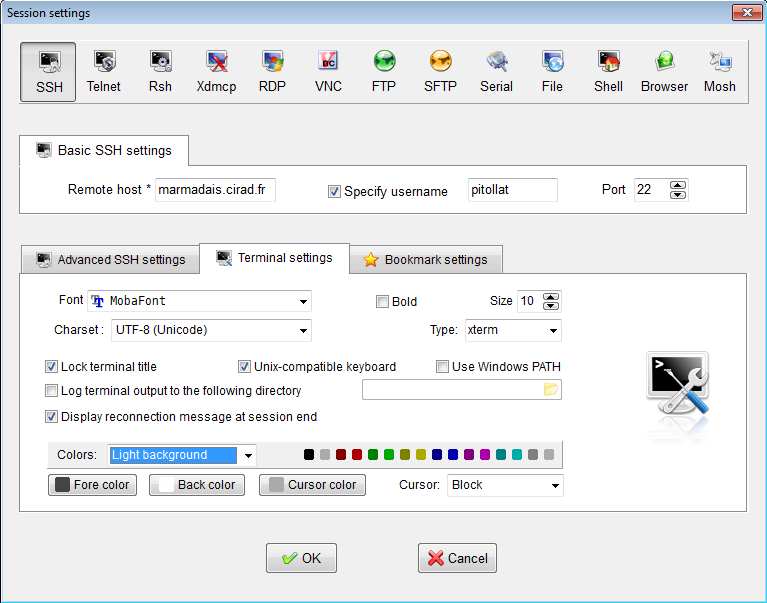 [Speaker Notes: I L’utilisateur communique avec le noyau par l’intermédiaire d’un SHELL via des lignes de commande. 

 nterpréteur de commande et langage de programmation


 Interface entre l’utilisateur et le système d’exploitation grâce au lignes de commande

 Plusieurs shells : sh (Bourne shell), bash (Bourne again shell), csh (ksh)

echo $SHELL 			affiche le shell installé/utilisé par défaut]
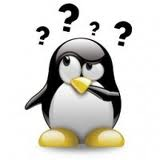 Practical 1 : How to execute a line command?
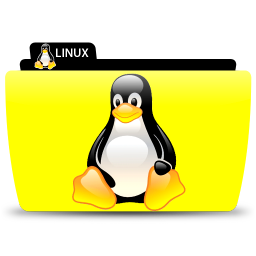 1 – Setup mobaxterm (http://mobaxterm.mobatek.net/) on your desktop

2 – Open a terminal and execute your first linux command :
	
	- Find out what the linux distibution you are using on your computer ? 

	- What is the kernel version ?

	- What  is the shell?
TP
[Speaker Notes: Presen]
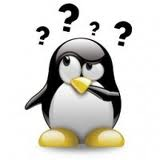 Practical 1 : How to execute a line command?
1 – Setup mobaxterm (http://mobaxterm.mobatek.net/) on your desktop

2 – Execute your first linux command :
	
	- Find out what the linux distibution you are using on you computer ? 

	- What is the kernel version ?

	- What  is the shell?
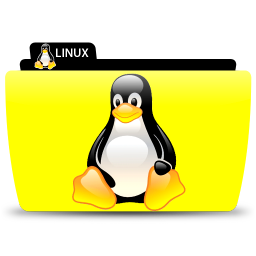 TP
cat /etc/issue		
uname –a				
echo $SHELL
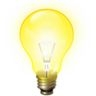 [Speaker Notes: Presen]
First command :			pwd		present work directory
command [ -options ] [ arguments or target]



What is the prompt ?
[
]
Prompt
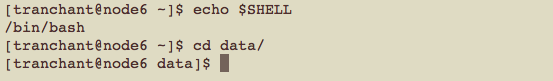 user name
current directory
Server name
First command :			pwd		present work directory
command [ -options ] [ arguments or target]



pwd  : print name of current directory
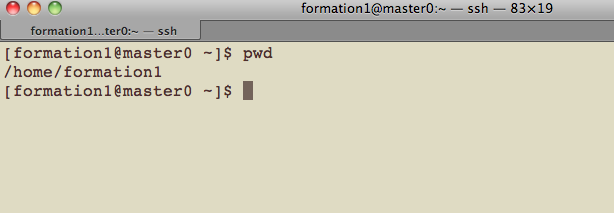 Command without options and argument
Command result : name of current directory
2nd command :			ls		list
command [ -options ] [ arguments or target]



	ls : list all files in a directory
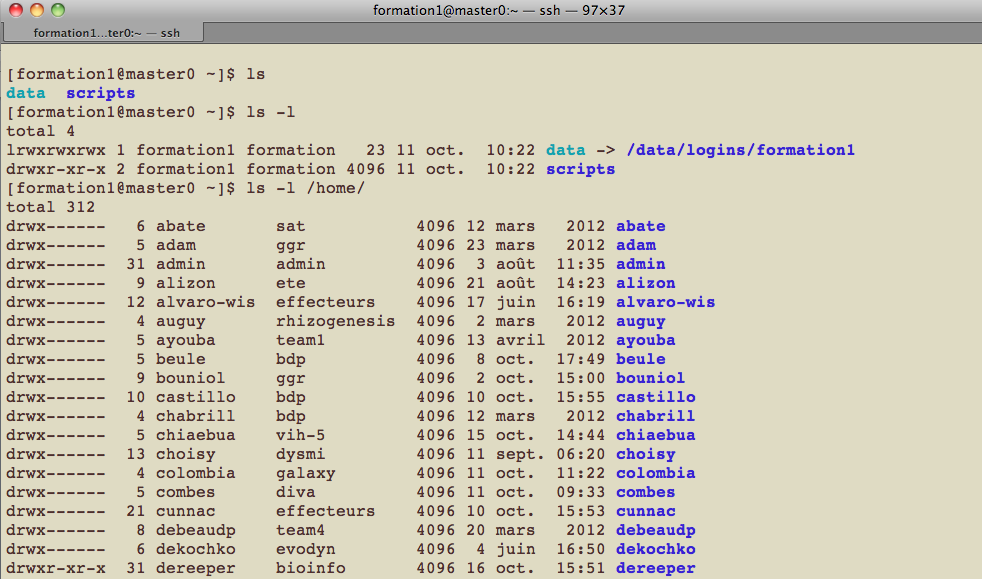 Command without options and argument
Lists all files in a directory 
(the current directory by default)
2nd command :			ls		list
command [ -options ] [ arguments or target]



	ls : list all files in a directory
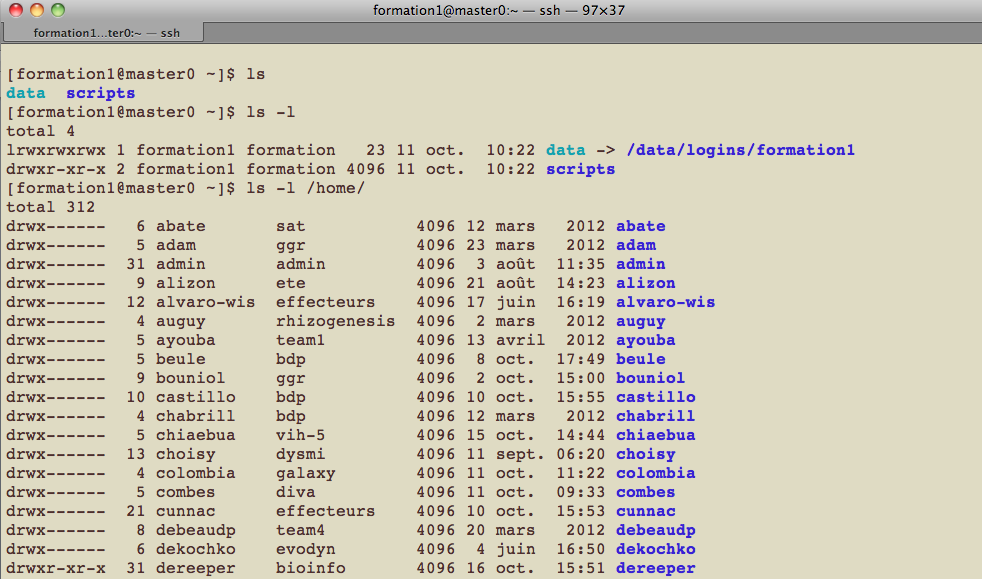 Display the long format listing
Command with the option l and the directory name like an argument
A few commands
Help
man ls			To get help (Manual) 
ls	--help
Basics
pwd				Display absolute path 
ls				List all files/directories [only show names]
ls –l 				Long listing: show other information too

who 			Connected users list
whoami			Display the full name of current user 
uname			Version and Name of the system 
exit				Exit the shell session
[Speaker Notes: who 			affiche la liste des utilisateurs connectés
whoami		affiche le compte sous lequel on est connecté 
uname		affiche le nom du système et la version 
exit			met fin à une session shell]
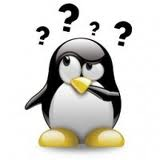 Practical 2 : Running commands on a remote server
1 – Open a terminal window :

	- What is the current directory (prompt)? 
	- Check with pwd command the name of your working directory.

2 – Open a terminal on remote server marmadais.cirad.fr :
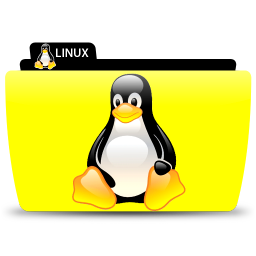 TP
[Speaker Notes: Presen]
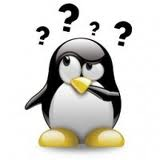 Practical 2 : Running commands on a remote server
2 – Running commands on the remote server marmadais.cirad.fr : 

	- Is the prompt the same as on the locally terminal ? 

	- What is the current directory (prompt)? 

	- Check with pwd command the name of your working directory.

	- What is the linux distibution on server? 

	- What  is the shell?

	- Display the ls command help
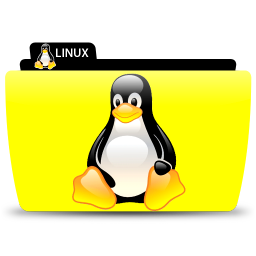 TP
[Speaker Notes: Presen]
File tree
Main Directories
/
bin
etc
lib
sbin
usr
home
/				Root directory (slash)	
/bin 			Main commands, shell, programs
/etc		 		Configuration files for the system
/lib				Programming Libraries
/mnt			Mount point 
/usr, /opt		Applications and user libraries
/usr/bin			Other commands	
/var				Logfiles
/tmp			Temporary files
/home			User directory (one per user, name = login)
[Speaker Notes: /			Répertoire racine (root)	
/bin 			Principales commandes, shell
/etc		 	Fichiers de configuration du système
/lib			Bibliothèques  
/sbin			Commandes d’administration
/usr, /opt		Application, bibliothèque liés aux utilisateurs
/usr/bin		Autres commandes	
/var			Journaux de bord
/tmp			Fichiers temporaires
/home			Répertoires des utilisateurs (un répertoire par utilisateur = login)]
File tree
Path : directory list allowing you to locate a file
/
bin
etc
lib
sbin
usr
home
granouill
tranchant
data
script
Absolute Path : starts from root, begins by /
blast.pl
fasta
sequence.fasta
[Speaker Notes: Chemin absolu : part de la racine et commence par /
home/student/data/bank/Sequences.fasta]
File tree
Absolute path : starts from root, begins by /
/
bin
etc
lib
sbin
usr
home
granouill
tranchant
data
script
Example :
blast.pl
fasta
sequence.fasta
[Speaker Notes: Chemin absolu : part de la racine et commence par /
home/student/data/bank/Sequences.fasta]
File tree
Absolute path : starts from root, begins by /
/
bin
etc
lib
sbin
usr
home
granouill
tranchant
script
data
Example :
blast.pl
fasta
sequence.fasta
[Speaker Notes: Chemin absolu : part de la racine et commence par /
home/student/data/bank/Sequences.fasta]
File tree
Relative path : give the position of a file/folder based on the current directory
/
bin
etc
lib
sbin
usr
home
granouill
tranchant
data
script
Example :
blast.pl
fasta
sequence.fasta
[Speaker Notes: Chemin relatif : indique l’emplacement du fichier à partir du répertoire courant]
File tree
Relative path : give the position of a file/folder based on the current directory
/
bin
etc
lib
sbin
usr
home
granouill
tranchant
data
script
Example :
blast.pl
fasta
sequence.fasta
[Speaker Notes: Chemin relatif : indique l’emplacement du fichier à partir du répertoire courant]
File tree
Relative path : give the position of a file/folder based on the current directory
/
bin
etc
lib
sbin
usr
home
granouill
tranchant
data
script
Example :
blast.pl
fasta
sequence.fasta
[Speaker Notes: Chemin relatif : indique l’emplacement du fichier à partir du répertoire courant]
Moving in the file tree
cd  (change directory)

cd directory_name(absolute or relative path)
/
home
granouill
script
data
blast.pl
fasta
sequence.fasta
one folder up
2 folders up
Come back to 
home directory
File and directory management : some commands
pwd 				      Name of current Directory
ls rep_name			      Display the list of files in the folder
cd rep_name			      Change working directory
mkdir rep_name		      Create the directory
rmdir rep_name		      Remove the directory
rm –r rep_name		      Remove the directory and all the files
							
cp source target		      Copy source to target
mv old_name new_name    Change the file name
Use with caution
[Speaker Notes: pwd 					Nom du répertoire de travail
ls nom_rep			Lister le contenu d’un répertoire
cd nom_rep			Change de répertoire de travail
mkdir nom_rep			Crée un répertoire
rmdir	nom_rep		Détruit le répertoire
rm –r nom_rep			Détruit le répertoire et tous les fichiers qu’il contient 
						(A utiliser avec prudence)
cp source cible				copier source vers cible
mv ancien-nom nouveau-nom		changer le nom d un fichier]
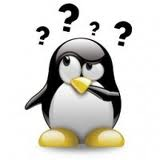 Practical 3 : Move through a file tree
Linux is case sensitive

Linux filenames must only contain letters, numbers, undersore (character _), dot (character .), dash (character –)

But NO SPACES, NO ACCENTS and no metacharacters
 

Special characters (Metacharacters) have special meaning

 & ~ # ”  ' { ( [ | ` \ ^ @ ) ] } $ * % ! / ; , ?


Suffix in filenames (eg .txt) can be any number of letters and is optional

Only one file with the same name in the same directory

Filenames : 255 characters maximum
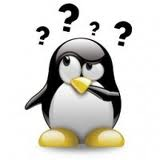 Practical 3 : Move through a file tree
Some really useful keyboard shortcuts

<Tab> 			Automatically complete a name if unique
<Tab><Tab> 	Display a list of possible names if non unique

<UpArrow> 	List all already executed commands
<DownArrow> 

<Ctrl> C 		Kill the current process in terminal
<Ctrl> Z		suspend process

<Ctrl> R 		Search for a previously performed command
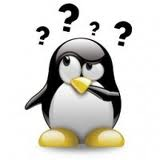 Practical 3 : Move through a file tree
~, cd, pwd, ls, . (« dot » ) et .. (« dot dot »)
Go to /usr/local/bioinfo and check in the prompt you have changed correctly your working directory. List the dir content.

Go to the parent directory.

Come back to your home directory. From ~, and without any change in your working dir, list what's in /usr/local/bioinfo/training.
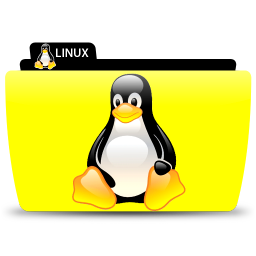 TP
[Speaker Notes: Presen]
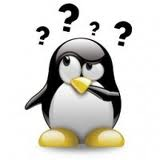 Practical 3 : Move through a file tree
Commandes mkdir, mv, cp, cd
Create a new directory called “training” under your home dir.

Copy file tree under /usr/local/bioinfo/training to ~/training. 

Go to ~/training 

List  Perl.
Move Perl/* to rna-seq/Raw_data.

What are the differences between mv and cp?
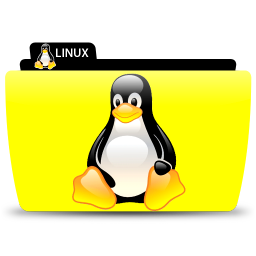 TP
[Speaker Notes: Presen]
File attributes
ls –l command
$ ls –l filename
drwxrwrwx 3 user user 4096 2012-02-11 20:21 file_name
Permission
Owner
Group
Size
Time and date of last modification
: normal file
d : directory
l : link
c or b : Special files associated with periphericals (/dev)
Type
File attributes
ls –l command
Permissions
drwxrwrwx 3 user user 4096 2012-02-11 20:21 file_name
other
3 classes
group
user
3 types of permissions :
File attributes
chmod command for permission management
chmod <perm> file_name
Each permission = 1 value
Example
chmod 740 script.sh				# Owner=rwx Group=r–- Other=---
chmod 755 script.sh				# Owner=rwx Group=r-x Other=r-x
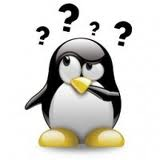 Practical 4 : Permissions
ls, chmod
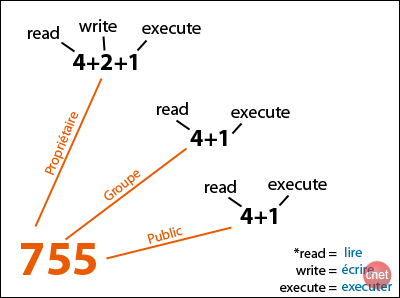 Go to ~/training

Check the permissions of every dir.

Go back to your home dir. 
Enlever de droit de lecture à tous 
au répertoire training. 
Pouvez-vous lister le contenu de training ?

Ajouter le droit de lecture et enlever le droit 
d’execution à tout le monde au répertoire training. 
Pouvez-vous changer de répertoire courant pour aller dans formation ?

Ajouter le droit d’exécution au user sur le répertoire training.
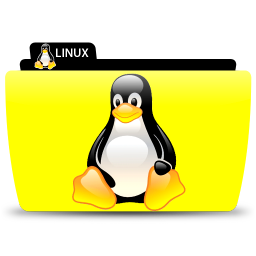 TP
[Speaker Notes: Presen]
Some options for ls command
With LINUX, you can apply ls command on a set of files of which you do not know the name, using special characters (Metacharacters)
[Speaker Notes: ? Tout caractère seul
*Toute chaîne de caractères]
Generic characters
Some Special Characters
?			Every single character
*			Whatever is the character chain
[ensemble]     All characters in ensemble
[!ensemble]    All not in ensemble
Exemple :
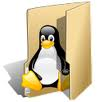 programme.c	programme.log	programme.o
programmes.pl	 fichier.contig
ls programme.c		#programme.c
	ls programme.?		#programme.c	programme.o
	ls *.c*				#programme.c 	fichier.contig
	ls programme.[co]	#programme.c programme.o
[Speaker Notes: ? Tout caractère seul
*Toute chaîne de caractères]
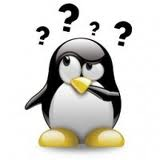 Practical 5 : Move into a file tree
cp, ls, mv
List ~/training/rna-seq/Raw_data
Is there only fna files ?
List files beginning by reference, only them 
List only fastq files.
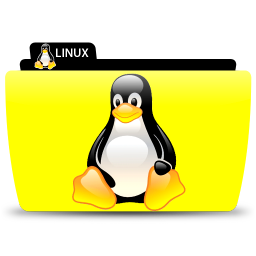 TP
[Speaker Notes: Presen]
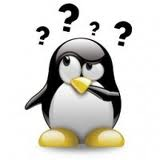 Practical 5 : Move into a file tree
Commandes rm, cd
Delete reference.fna in ~/training/rna-seq/Raw_data 
Try to remove the directory ~/training/rna-seq/Raw_data . 
What's happened? What do you have to do to delete a directory ?
Delete everything in ~/training/rna-seq/Raw_data 
Delete ~/training/rna-seq/Raw_data
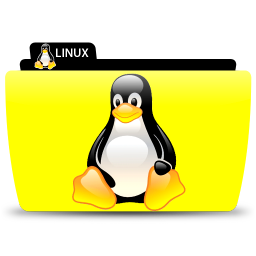 TP
[Speaker Notes: Presen]
Read files
[Speaker Notes: head	Display the first n lines of file (n=10 if no indication)	head ñn 20 script.pl	
tail		tail ñn 5 script.pl	
more	Display the file content page per page	more script.pl	
cat	Display the whole content of a file	cat script.pl	
less	Display the file content page per page (space / b / q ñN as option for searching e.g.)	less script.pl]
Edit files
[Speaker Notes: head	Display the first n lines of file (n=10 if no indication)	head ñn 20 script.pl	
tail		tail ñn 5 script.pl	
more	Display the file content page per page	more script.pl	
cat	Display the whole content of a file	cat script.pl	
less	Display the file content page per page (space / b / q ñN as option for searching e.g.)	less script.pl]
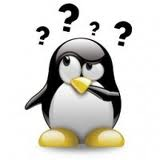 Practical 6 : Display files
Commandes nano, cat, ls, more
Create a file called myfile.txt with two sentences within in ~/training/.
					
Visualize myfile.txt without editing it.

What is the size of myfile.txt ?

Edit myfile.txt in adding a sentence. What do you see ?

Display the file /usr/local/bioinfo/training/Perl/reference.fna page by page
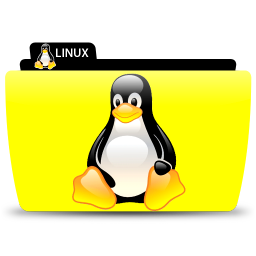 TP
Command to create a file :   >file_name 	Terminal built in text editor : nano
									nano filename
	Ctr X : quit & save
	Ctr k / ctrl u : copy paste
	Ctrl w search
	Ctrl Y V : page by page
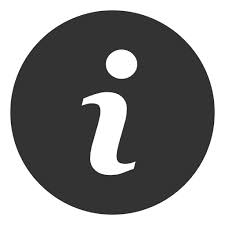 [Speaker Notes: Presen]
Read files
[Speaker Notes: head	Display the first n lines of file (n=10 if no indication)	head ñn 20 script.pl	
tail		tail ñn 5 script.pl	
more	Display the file content page per page	more script.pl	
cat	Display the whole content of a file	cat script.pl	
less	Display the file content page per page (space / b / q ñN as option for searching e.g.)	less script.pl]
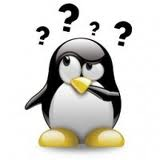 Practical 7 : Display files
Commandes ls, head, tail
The file /usr/local/bioinfo/training/linux/output.blast has been generated by a blast. 
It has one line per results splitted in 12 fields.
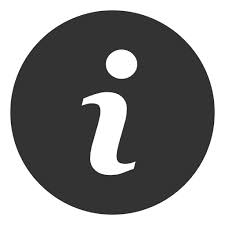 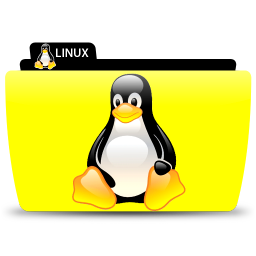 TP
List the files of the directory ~/Data/100_transcrits
Display  the  first  10  lines  of  the  file  
Display  the  first  15  lines  of  the  file  
Display  the  last  15  lines  
Count  the  number  of  lines
Read files and filter commands
[Speaker Notes: head	Display the first n lines of file (n=10 if no indication)	head ñn 20 script.pl	
tail		tail ñn 5 script.pl	
more	Display the file content page per page	more script.pl	
cat	Display the whole content of a file	cat script.pl	
less	Display the file content page per page (space / b / q ñN as option for searching e.g.)	less script.pl]
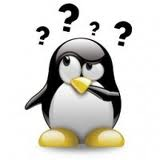 Practical 8 : Read files and filter commands
Commandes sort, cut, tr
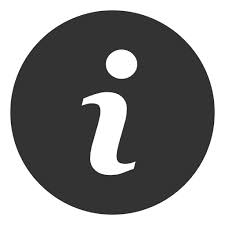 The file /usr/local/bioinfo/training/linux/output.blast has been generated by a blast. 
It has one line per results splitted in 12 fields.
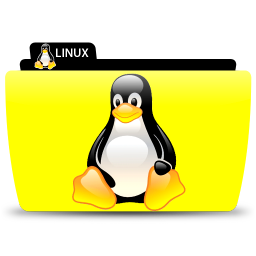 TP
Sort  the  lines  using  the second field  (subject  id)  by  alphabetical  order,  ascending  then  descending  

Sort  lines  by  e-­‐value  (ascending)  and  by  “alignment length”  (descending)

Extract  the  first  4  fields

Extract  query  id,  subject  id,    evalue,  alignment length

Convert  the lines from lowercase  to  uppercase
[Speaker Notes: export LC_ALL=POSIX
-g]
The shell : standard input / output
When executing a command, 3 flux are open by the SHELL
Standard input in which the process reads the data
Standard output in which the process will write the data
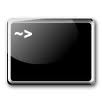 STDIN
Process
STDOUT
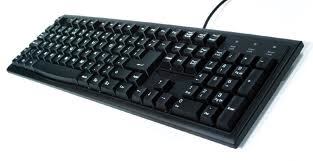 STDERR
Standard error in which the process will list the errors
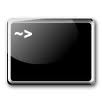 You can redirect the output in a new file or to another command
[Speaker Notes: Lors de l’exécution d’une commande, un processus est créé qui va ouvrir 3 flux : 
- Entrée standard dans lequel le ps va lire les données
-Sortie standard dans lequel le ps va écrire les données
- Erreur standard dans lequel le ps va écrire les messages d’erreur

Rediriger  l’entrée et la sortie afin qu’elles se fassent depuis ou vers un fichier]
The shell : standard input / output
$cut -d: -f1 fichier.blast > id.list
[Speaker Notes: 1 = Redirige la sortie de la commande vers un fichier dont le contenu est effacé si ce fichier existe déjà
2 = Redirige la sortie de la commande vers un fichier en l’ajoutant à la fin du fichier s’il existe déjà
3 = Redirige l’entrée standard d’une commande (un fichier)
4 = Possibilité de rediriger les entrées et les sorties en même temps]
The shell : Redirection tube
Possibility to connect programs between each other (ouput from the first -> input for the second one) using pipes (or tubes)

Redirect the Standard Output from one command to the Standard Input of another without using a file

Links commands with the “pipe”  symbol: | (AltGr+6)
[Speaker Notes: Possible de connecter les programmes l’un à l’autre sous forme de tube ou pipeline

 Diriger la sortie d’une commande vers l’entrée standard d’une autre commande à la place d’un fichier 

 Opérateur |]
The shell : Redirection tube
$cut -d: -f1 file
Root
troot
iroot
ctroot
//

$cut -d: -f1 file | sort
$cut -d: -f1 file | sort | head 
abate
adm
adroot
Ais
alvaro-wis
anthony
apache
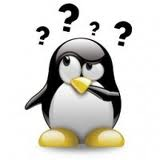 Practical 9 : Using the |
Commandes cut, uniq
The file /usr/local/bioinfo/training/linux/output.blast has been generated by a blast against the databank /usr/local/bioinfo/training/linux/ma_banque.fasta.
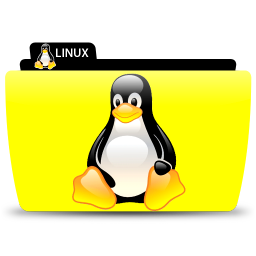 TP
How many sequences have a homology with bank sequences?
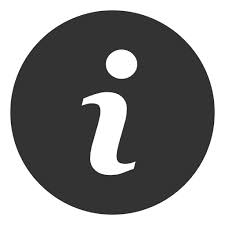 Use command : uniq
For more information : man uniq
The shell : &
& (ampersand) : execute a commande in background by adding a '&' at the end of the command-line. The user can thus continue to use the terminal even if the process is still running
blastall –d nr –i est.fasta –p blastx &
top			Display processes list, their memory and CPU usage, real time
  
ps			Display executed tasks	
		
Kill		Allow to terminate a specific task based on 	its process ID (pid)
[Speaker Notes: cut –f1 ESTblastout | uniq | wc]
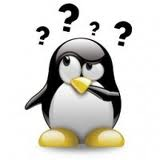 The shell : other special characters
More special characters : * ? () {} [] ; ‘ ’ !
[Speaker Notes: cut –f1 ESTblastout | uniq | wc]
How to get quickly information from output files?
grep : finding a pattern in a line
The grep command allows to search a character chain in a file or more
Syntaxe :  grep [options] motif [file1 …]
[Speaker Notes: La commande grep permet de rechercher une chaîne de caractères dans un fichier 

-l Affichage uniquement des noms des fichiers contenant la chaîne recherchée. Les lignes ne sont pas affichées
-c affichage du nombre de lignes trouvées sans affichage de ces lignes.
-n Précéder chaque ligne contenant la chaîne recherchée de son numéro dans le fichier d'entrée.
-s Les messages d'erreur ne seront pas affichées.
-i Ne fait pas la différence entre majuscule et minuscule.
-v Affiche toutes les lignes qui ne contiennent pas le mot en question.]
How to get quickly information from output files?
grep : Regular Expression
Simpliest and most widely used Metacharacters
[Speaker Notes: Les métacaractères les plus simples et les plus utilisés


X *    Zéro ou plusieurs occurrences du caractère x
[A-Z ] N’importe quel caractère se trouvant dans la liste entre [ ]
[^A]    N’importe quel caractère à l’exception de ceux se trouvant dans la liste entre [ ]
x\{n\} Pour définir le nombre de répétition n du caractère placé devant]
How to get quickly information from output files?
grep : A few examples using grep
[Speaker Notes: 1 : cherche la chaine de caractères malloc dans tous les fichiers dont le nom se termine par .c (*.c).
2 : Compte le nombre de séquence commençant par A ou C
3 : Tous les fichiers commençant par a
4 : On va obtenir tous les lignes commençant par les caractères compris entre a et d]
How to get quickly information from output files?
Sed : Searching and modifying in a line
Select lines from a text file verifying a regular expression and 
apply on them a modification or any other treatment
Syntaxe

sed [-n] [-e script] [-f fichier-commandes] fichier-source
[Speaker Notes: Recherche et modification de ligne : Sed 


sélectionne les lignes d'un fichier texte (ou d'un flot provenant d'un pipe) vérifiant une expression régulière et leur applique un traitement ou un remplacement

-n écrit seulement les lignes spécifiées sur la sortie standard
-e permet de spécifier les commandes à appliquer sur le fichier. Cette option est utile lorsque vous appliquez plusieurs commandes. Afin d’éviter que le shell interprète certains caractères, il faut mieux encadrer la commande avec des ' ou des « .

-f les commandes sont lu à partir d'un fichier.]
How to get quickly information from output files?
Sed : Some examples
[Speaker Notes: 1 change la 1ère occurrence rencontrée de la chaîne linux par LINUX
2 change la 3ème occurrence rencontrée de la chaîne linux par LINUX
3 change toutes les occurences de la chaîne linux par LINUX
4 change toutes les occurences de la chaîne linux ou Linux par LINUX]
How to get quickly information from output files?
Sed : Some examples
sed "s/searched_motif/new_motif/" file
Searched motif
substitution
New motif
File to inspect
sed "s/[0-9][0-9]*/new_motif/" file
Searched motif : a character chain beginning by a number and followed by 0 or more numbers.
=> Characters chain can be registred in the variable \1
How to get quickly information from output files?
Sed : Some examples
Sed : Some examples
sed "s/\([0-9][0-9]*\)/**\1**/" file
variable \1
=> Output the same motif as Variable \1 but flanked by '**'
How to get quickly information from output files?
Sed : Some examples
[Speaker Notes: 1 change la 1ère occurrence rencontrée de la chaîne linux par LINUX
2 change la 3ème occurrence rencontrée de la chaîne linux par LINUX
3 change toutes les occurences de la chaîne linux par LINUX
4 change toutes les occurences de la chaîne linux ou Linux par LINUX]
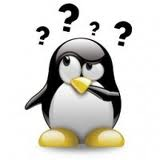 Practical 10
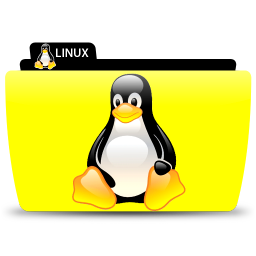 TP
Copier le répertoire /usr/local/bioinfo/training/linux dans votre home
Concaténer les fichiers fasta AC01162[3-7].fasta dans un nouveau fichier
Ajouter à ce nouveau fichier la séquence AC011629.fasta
Rechercher la chaine de caractères “AC011629” pour vérifier que la séquence a bien été ajoutée.
Utiliser le “/”
Editer AC011626.fasta et avec sed remplacer les “t” par des “u”. Sauvegarder dans un nouveau fichier.
Comparer (diff –y) les 2 fichiers.
[Speaker Notes: cut –f1,11 ESTblastout | grep ‘0.0’ | cut –f1 | uniq | wc]
How to get quickly information from output files?
awk: Searching and line modification
Language to manage files line-by-line
Syntaxe : 
	awk [-F] [-v variable] [-f commands file] 'program' file
[Speaker Notes: Langage de gestion ligne à ligne de fichiers

-F Spécifie les séparateurs de champs]
How to get information from output files?
awk: Searching and line modification
Predefined variables used by awk
[Speaker Notes: awk '{print $0}’ awk.in
$awk '{print NR,$1,$4}’ awk.in
awk '{print NF,$1,$3}’ awk.in]
How to get information from output files?
awk: Searching and line modification
awk '{print $0}’ file.in
Helene 56 edu hcyr@sun.com
jean 32 ri jeanc@inexpress.net
julie 22 adm juliem@sympatico.ca
michel 24 inf michel@uqo.ca
richard 25 inf rcaron@videotron.ca
Print every line
[Speaker Notes: Caractéristiques d’Unix et Linux; Linux = système Unix et a donc les caractéristiques de Unix]
How to get information from output files?
awk: Searching and line modification
$awk '{print $NR,$1,$4}’ awk.in
1 Helene hcyr@sun.com
2 jean jeanc@inexpress.net
3 julie juliem@sympatico.ca
4 michel michel@uqo.ca
5 richard rcaron@videotron.ca
Print line number,
first field and 
fourth field
[Speaker Notes: Caractéristiques d’Unix et Linux; Linux = système Unix et a donc les caractéristiques de Unix]
Awk : expression régulière
How to get information from output files?
awk: Searching and line modification
$awk '{print NF,$1,$3}’ awk.in
4 Helene edu
4 jean ri
4 julie adm
4 michel inf
4 richard inf
Print field number,
first field and 
third field
[Speaker Notes: Caractéristiques d’Unix et Linux; Linux = système Unix et a donc les caractéristiques de Unix]
How to get information from output files?
awk: Searching and line modification
Programming language with list of instructions
awk 'Program' File-1 File-2 ..... File-n

Program is a list of instructions with a general form as follows:
Condition {Instr-1; Instr-2; ...; Instr-n}
awk '{if($2>24) print « L age d », $1, « est superieur a 24 et est egal a »,  $2}’
L age d Helene est superieur a 24 et egal a 56
L age d jean est superieur a 24 et egal a 32
L age d richard est superieur a 24 et egal a 25
With a condition
[Speaker Notes: Caractéristiques d’Unix et Linux; Linux = système Unix et a donc les caractéristiques de Unix]
How to get information from output files?
awk: Searching and line modification
awk ’$3 == “inf" {print $0}' ’ awk.in
michel 24 inf michel@uqo.ca
richard 25 inf rcaron@videotron.ca
$awk ’/j/  {print $0}' ’ awk.in
jean 32 ri jeanc@inexpress.net
julie 22 adm juliem@sympatico.ca
[Speaker Notes: Caractéristiques d’Unix et Linux; Linux = système Unix et a donc les caractéristiques de Unix]
How to get information from output files?
awk: Searching and line modification
awk  ’ {print $1,$2-10} ’ awk.in
Helene 46
Jean 12
Julie 12
Michel 14
Richard 15
awk  ’ $2 > 30 && $3 ==  “ri"  {print $0} ’ awk.in
jean 32 ri jeanc@inexpress.net
Theses commands can be used either with  STDOUT or tabulated files (such as gff, blast m8 files, vcf)
[Speaker Notes: Caractéristiques d’Unix et Linux; Linux = système Unix et a donc les caractéristiques de Unix]
Data transfer : from/to my desktop
Filezilla, winscp, mobaxterm
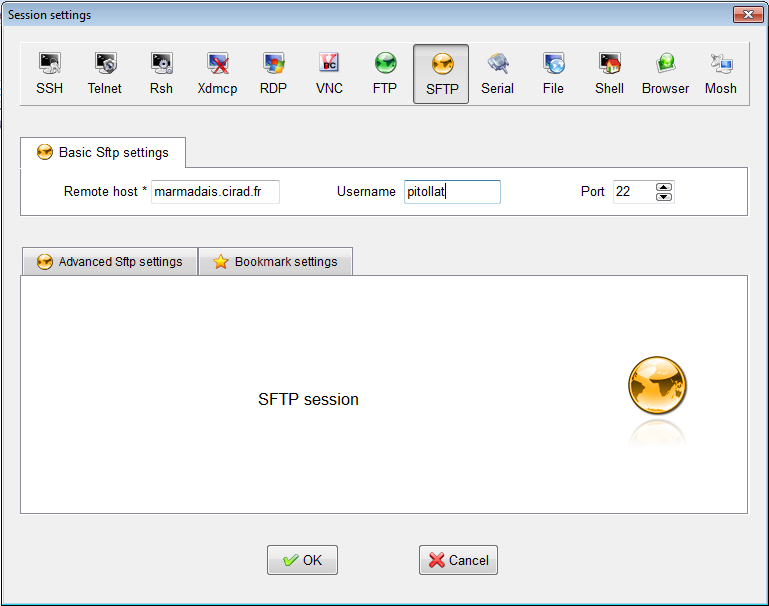 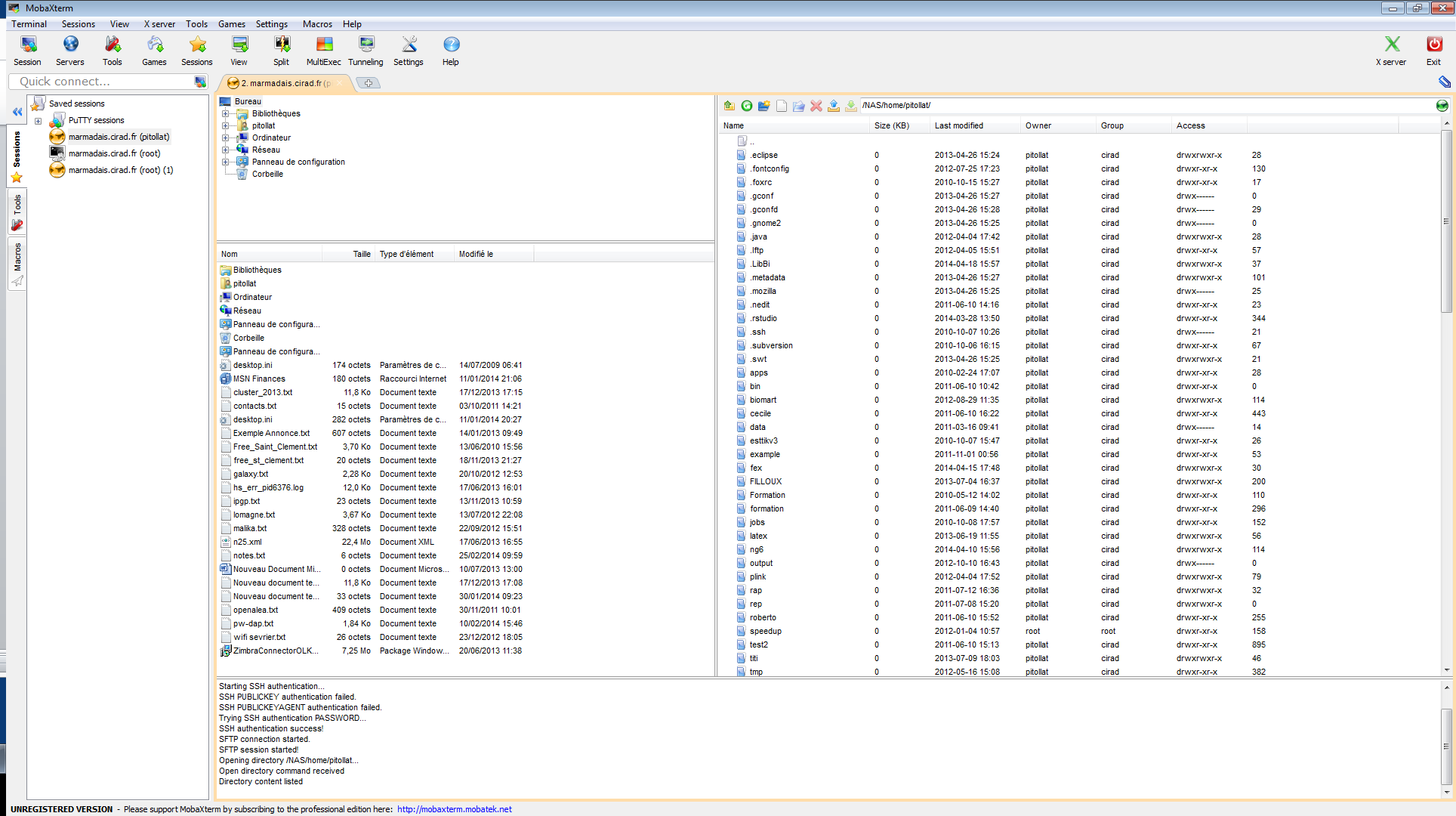 [Speaker Notes: cut –f1 ESTblastout | uniq | wc]
Data transfer : from/to remote linux systems
scp : transfer data from one Linux system to another one
scp src:/src_path dest:/dest_path
[Speaker Notes: cut –f1 ESTblastout | uniq | wc]
Data transfer : wget
wget : get a file available for download via a web site (but not by ftp)
Will get the contents of any url and put them in a file.
wget ftp://ftp.ncbi.nlm.nih.gov/blast/db/16SMicrobial.tar.gz
[Speaker Notes: cut –f1 ESTblastout | uniq | wc]
Compress files
Compress/decompress (files): 
	gzip file_name
	gunzip file_name.gz or gzip –d file_name.gz
Archive (directory tree):
		 tar –cvf tarfile directory
		 tar –xvf archive.tar
		 tar –tvf archive.tar
Display:
		zmore data.txt.gz
Compare files: 
		zdiff data1.gz data2.gz
Search expression:
	zgrep ‘NM_000020’ data.gz
Renames files
rename - renames multiple files
Find files
find : search for files in the directory tree
Syntaxe : 
	Powerfull command, many options, use man
find / name my_file : search file named my_file from /

find . –name my_file : search file named my_file from current directory
[Speaker Notes: cut –f1 ESTblastout | uniq | wc]
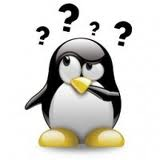 Practical 11
1) Télécharger le fichier à l'adresse suivante de 2 manières différentes (via votre poste de travail, directement sur le serveur):
ftp://ftp.sanger.ac.uk/pub/databases/Rfam/CURRENT/Rfam.fasta.gz

2) Décompresser le fichier .gz

 le programme infernal à l'adresse suivante
ftp://selab.janelia.org/pub/software/infernal/infernal-0.72.tar.gz

4) Décompresser et « détarrer » le programme infernal en une seule commande.

5) Tuer le processus, le relancer en tâche de fond.

6) Afficher les processus en cours
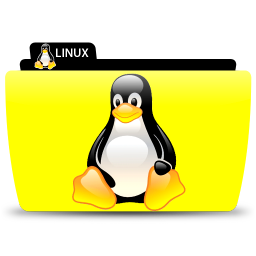 TP
Thank you for your attention!!!!
You need to practice!!!!
[Speaker Notes: cut –f1 ESTblastout | uniq | wc]